RAT STRUJA
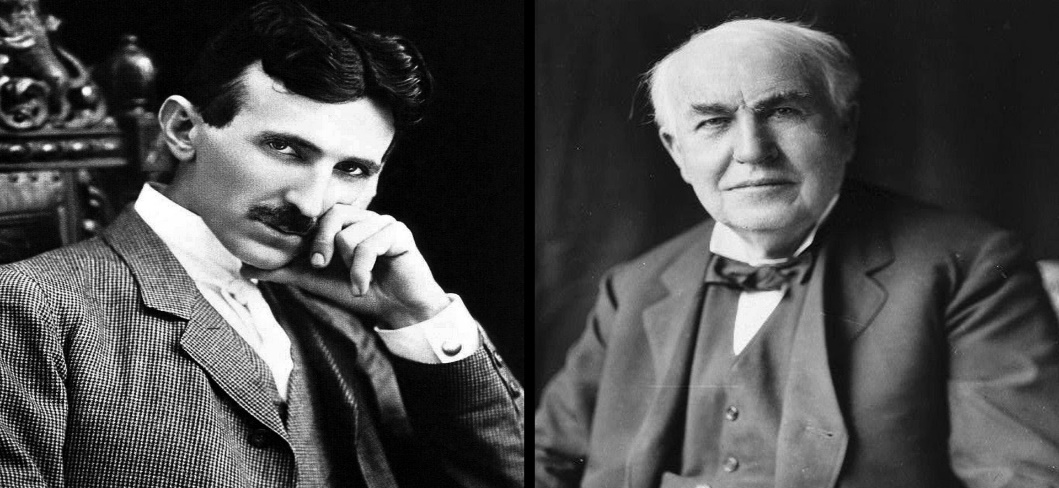 Rat struja
Sukob Thomasa Alve Edisona i Nikole Tesle
Edison - istosmjerna struja
Tesla - izmjenična i praktičnija električna struja
TESLA
EDISON
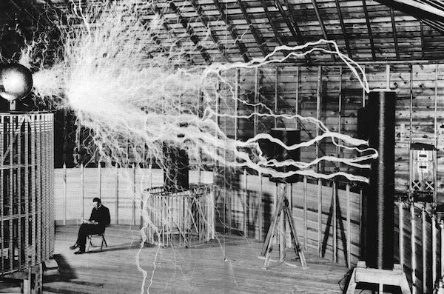 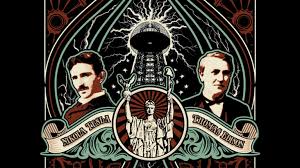 Dan Nikole Tesle 2017.
12/7/2017
2
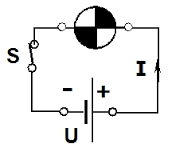 Istosmjerna struja
Tok elektrona ne mijenja smjer gibanja
Ne može se mijenjati napon
 Može se prenijeti na malu udaljenost 
Veliki gubici pri prijenosu na velike udaljenosti
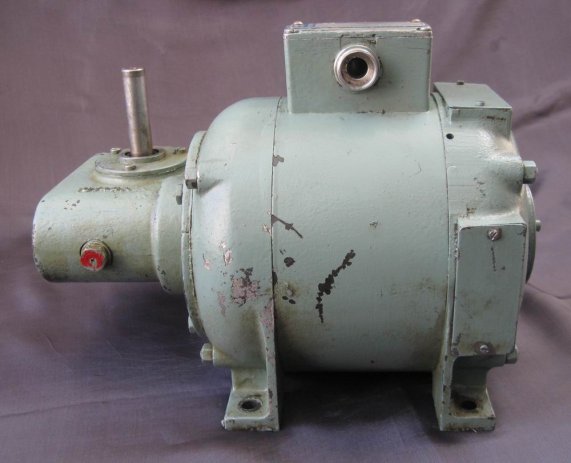 Elektromotor kao primjer prijenosa istosmjerne struje
Dan Nikole Tesle 2017.
12/7/2017
3
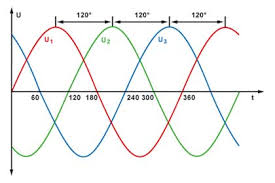 Izmjenična struja
Smjer gibanja elektrona se mijenja u vremenu
Mijenjanje napona u transformatorima
Vrlo mali gubici
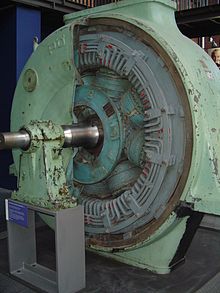 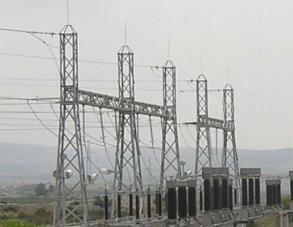 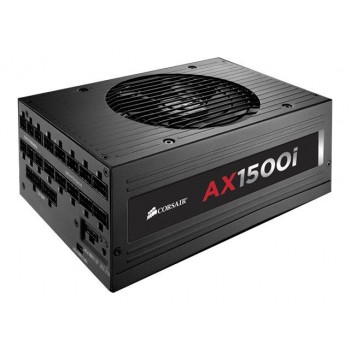 Dan Nikole Tesle 2017.
12/7/2017
4
Električni generator
Napajanje
Napon gradske mreže (220V)
Tesla i edison
Edisonova teorija proizvodnje blizu potrošača dominirala isprva
1884. godine Tesla u New Yorku( rad sa Edisonom)
1885. Teslina vlastitu kampanju („Tesla Arc Light Co”)
Nastavlja sa usavršavanjem patenata i izuma
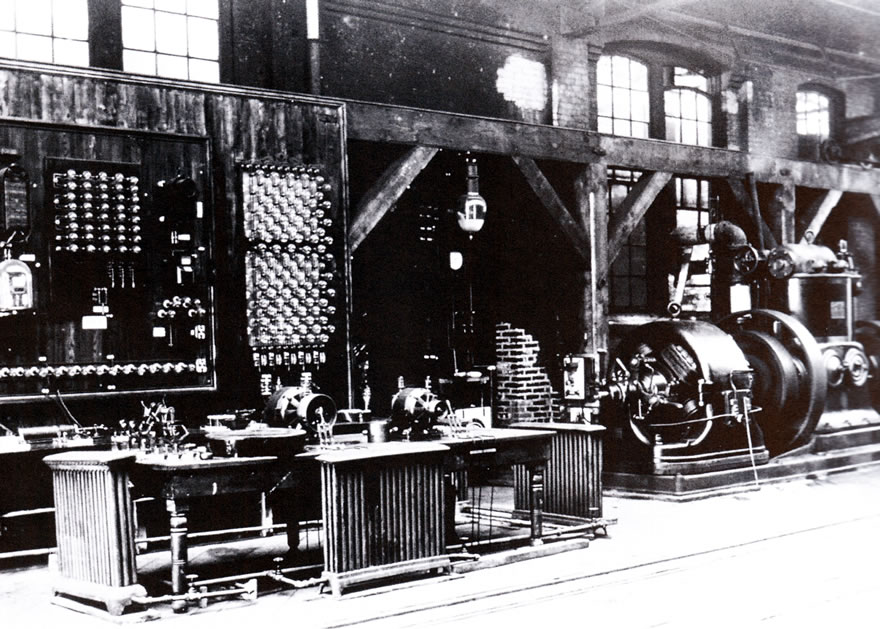 Teslin laboratorij u SAD-u
Dan Nikole Tesle 2017.
12/7/2017
5
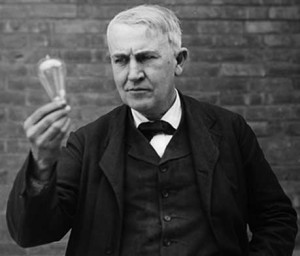 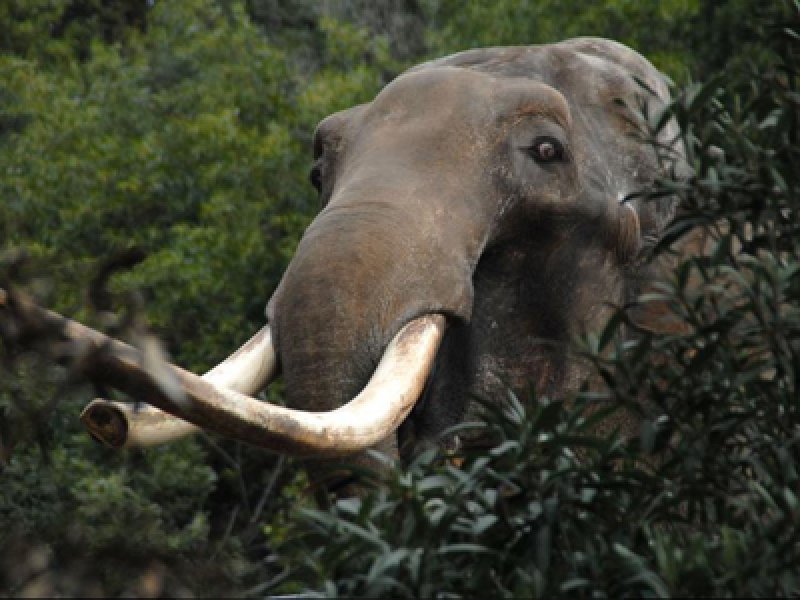 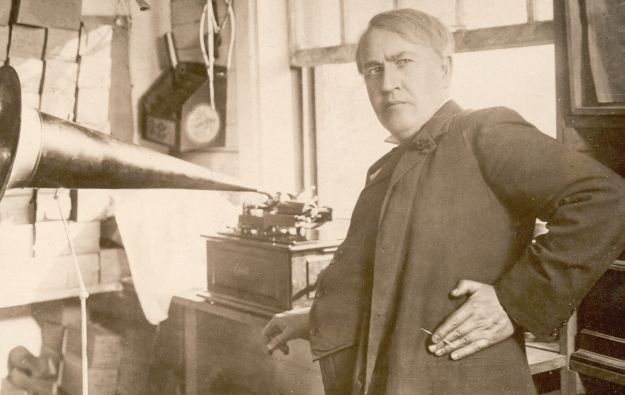 Edisonova propaganda nad životinjama jako je utjecala na događaje koji su obilježili Teslin uspon
Dan Nikole Tesle 2017.
12/7/2017
6
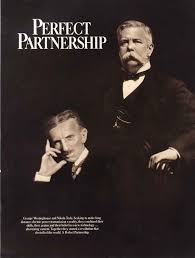 Tesla i Westinghouse
George Westinghouse bio je bogataš i izumitelj

Vidio je potencijal u Teslinoj ideji o izmjeničnoj struji

Odlučio ga je poduprijeti (financijski i kao prijatelj)
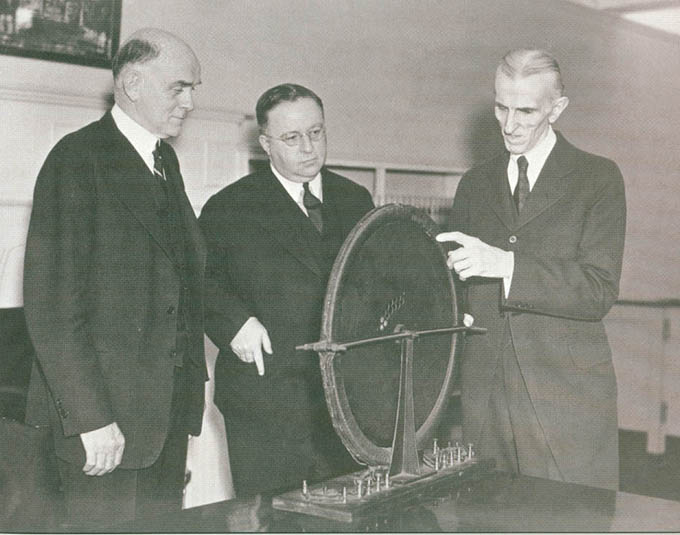 Tesla objašnjava rotirajuće magnetsko polje članovima Westinghousove tvrtke
Dan Nikole Tesle 2017.
12/7/2017
7
Pobjeda izmjenične struje
Povodom 400-te obljetnice otkrića Amerike u Chicagu je održana svjetska izložba inovacija 1.5.1893.
Tesla dominirao svojim izumima i patentima izmjenične struje
Konačna pobjeda izmjenične struje (Tesla pobjednik)
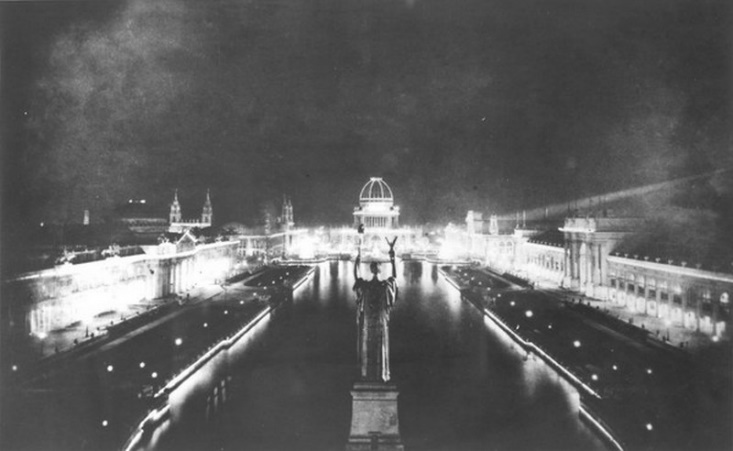 „Grad svjetla” -Chicago, 1893.
Dan Nikole Tesle 2017.
12/7/2017
8
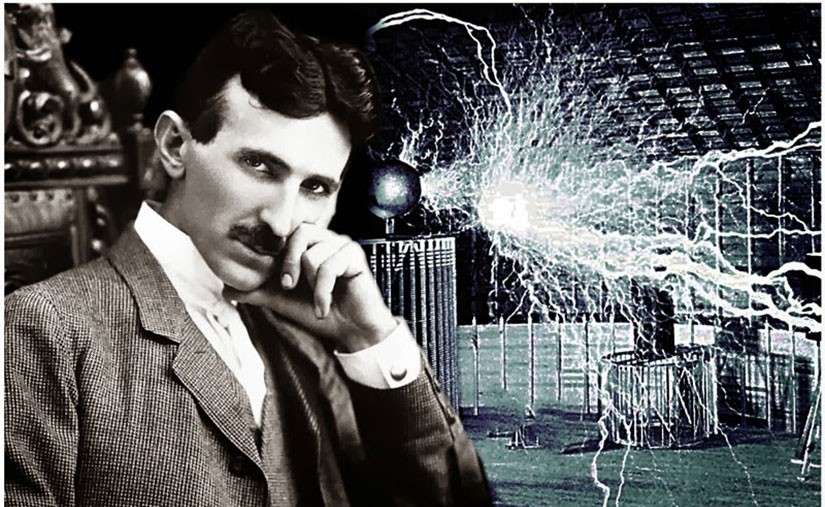 Ishod
Nakon ovog događaja počela se masovno upotrebljavati Teslina izmjenična struja.
Upotreba izmjenične struje danas u električnoj mreži i proizvodnji električne energije
Najveće zasluge pripadaju svakako Nikoli Tesli
Dan Nikole Tesle 2017.
12/7/2017
9
HVALA NA POZORNOSTI!
Matej Ugarković 8.b
Osnovna škola Stjepana Antolovića Privlaka
Dan Nikole Tesle 2017.
12/7/2017
10